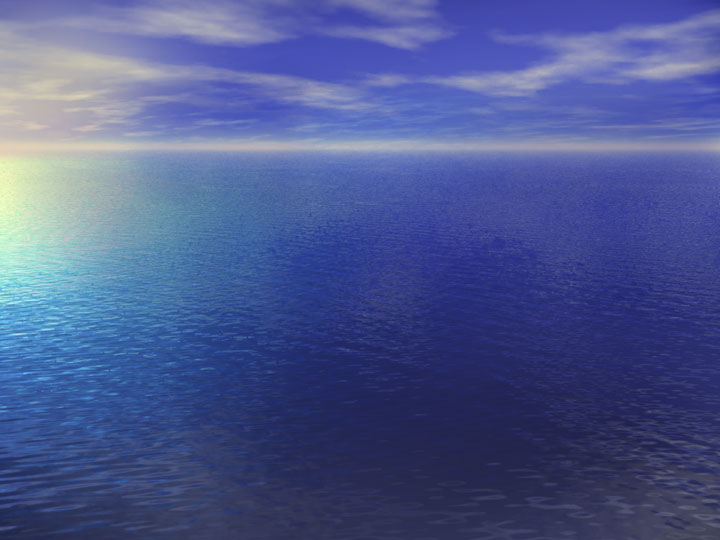 МКДОУ      Подгоренский д/с №2
Проект на тему:
«Обитатели аквариума»

                                                                                                    

                                                                                                      Выполнила: воспитатель 1кк
                                                                                                                                 Романько Е.Н.



п.г.т. Подгоренский 2015г
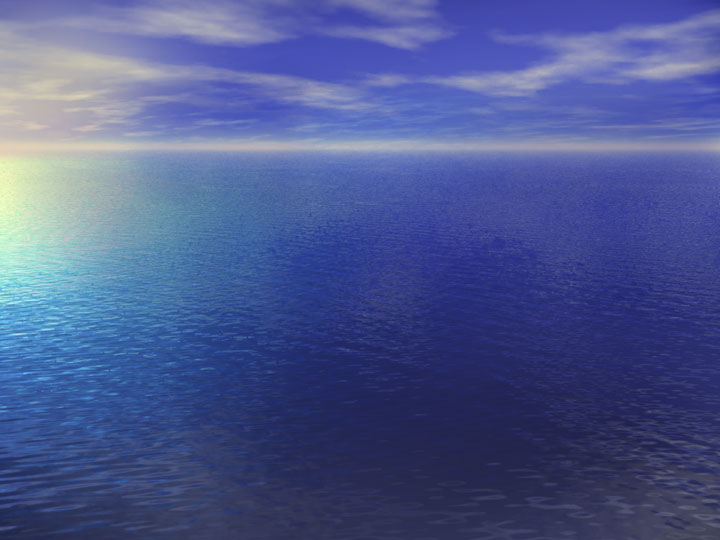 Тип проекта:   познавательный.
 
Вид проекта:   исследовательский.
 
 Участники проекта:   дети 2 младшей    группы, воспитатели группы.
Срок реализации проекта:  апрель-   (1неделя)                         
 
(краткосрочный).
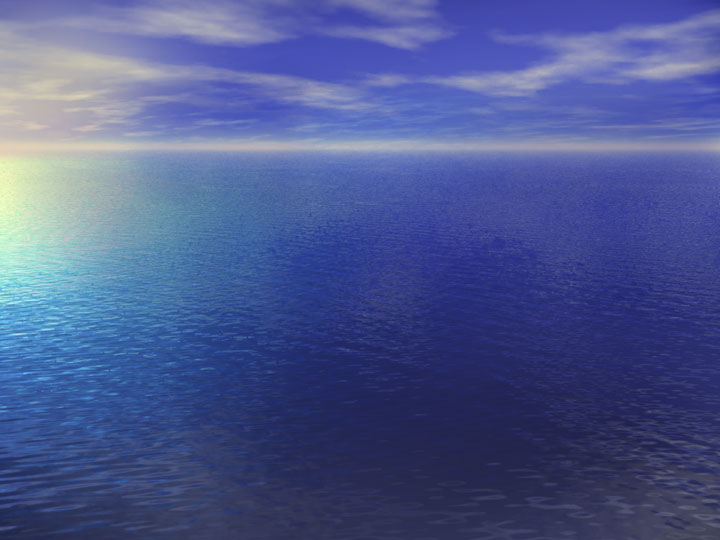 Цель исследования:
Развитие интереса к исследовательской деятельности в процессе   знакомства с обитателями аквариума.
     Задачи:
   Образовательные:
   учить детей ухаживать за  аквариумными рыбками, познакомить с особенностями их питания и содержания в аквариуме.
  Развивающие: 
   развивать познавательные и творческие способности детей; формировать осознанно-правильное отношение к природным явлениям и объектам.
  Воспитательные:
  воспитывать бережное, заботливое  отношение к  обитателям     аквариума.
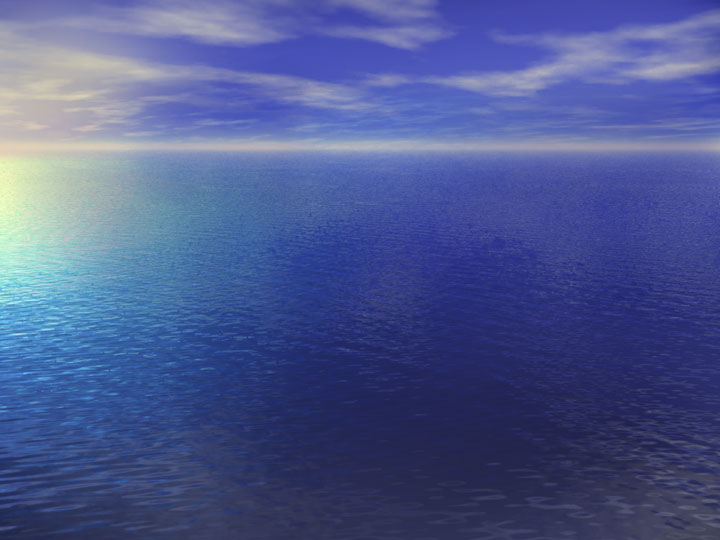 План реализации проекта.
1.Подготовительный  этап.

  Сбор художественной литературы: стихи, загадки, пословицы, поговорки, рассказы, сказки о рыбках, аквариуме.
Подбор оборудования для искусственного аквариума.
Изготовление сухого аквариума для групповой комнаты.
2. Исследовательский этап.
 Замена воды в аквариуме. Опытно-экспериментальная деятельность: «Условия, необходимые для жизни обитателей аквариума», «Разнообразие обитателей аквариума». 
  Занятия с детьми: «Золотая рыбка», «Меняем воду в аквариуме».
Проведение дидактических игр «Рыбки из геометрических фигур», «Загадай желание для золотой рыбки».
  Чтение детям стихов, загадок, сказок о рыбках. 
  Рассматривание иллюстраций, картин с изображением различных видов рыб(сравнить их по цвету, форме, размеру, среде обитания). 
  Беседы о том, как ухаживать за обитателями аквариума.
  Проведение  подвижной игры «Плавающие рыбки».
3.Заключительный этап.
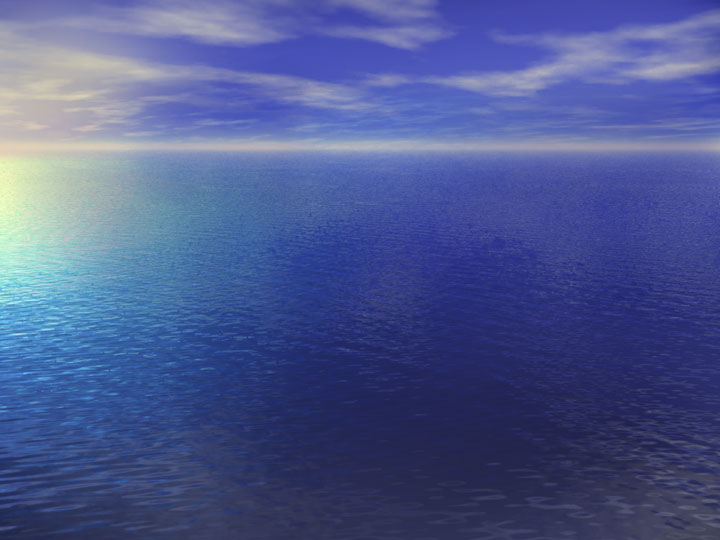 Предполагаемые результаты: 
Обогащение знаний детей о жителях подводного царства; умение устанавливать взаимосвязь между размером животного и условиями обитании; знакомство с правилами ухода за аквариумными рыбками. 
У детей появится интерес к обитателям аквариума. Они смогут наблюдать за растительным и животным миром аквариума, узнают особенности строения тела рыб, научаться правильно ухаживать за ними. Дети узнают много интересного из жизни декоративных рыбок, исследуют опытным путем условия необходимые для их существования . Дети научаться наблюдать и делать  первые выводы.
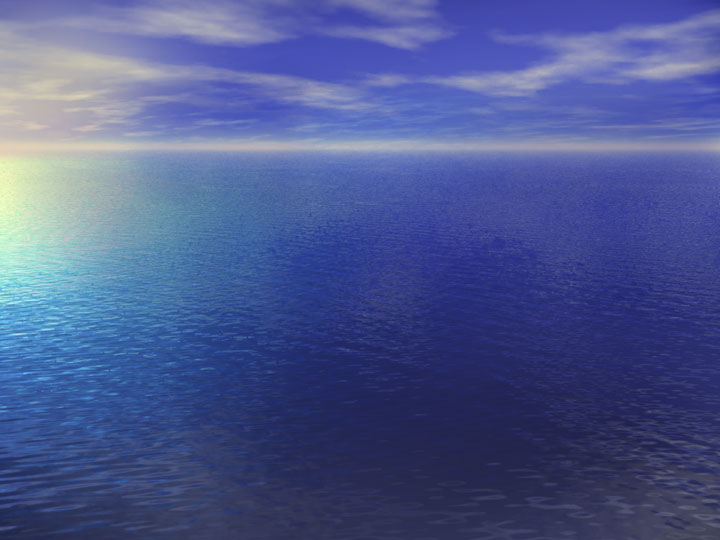 Этот дом не деревянный, 
Не из камня этот дом, 
Он прозрачный, он стеклянный, 
Много рыбок  живет в нем.
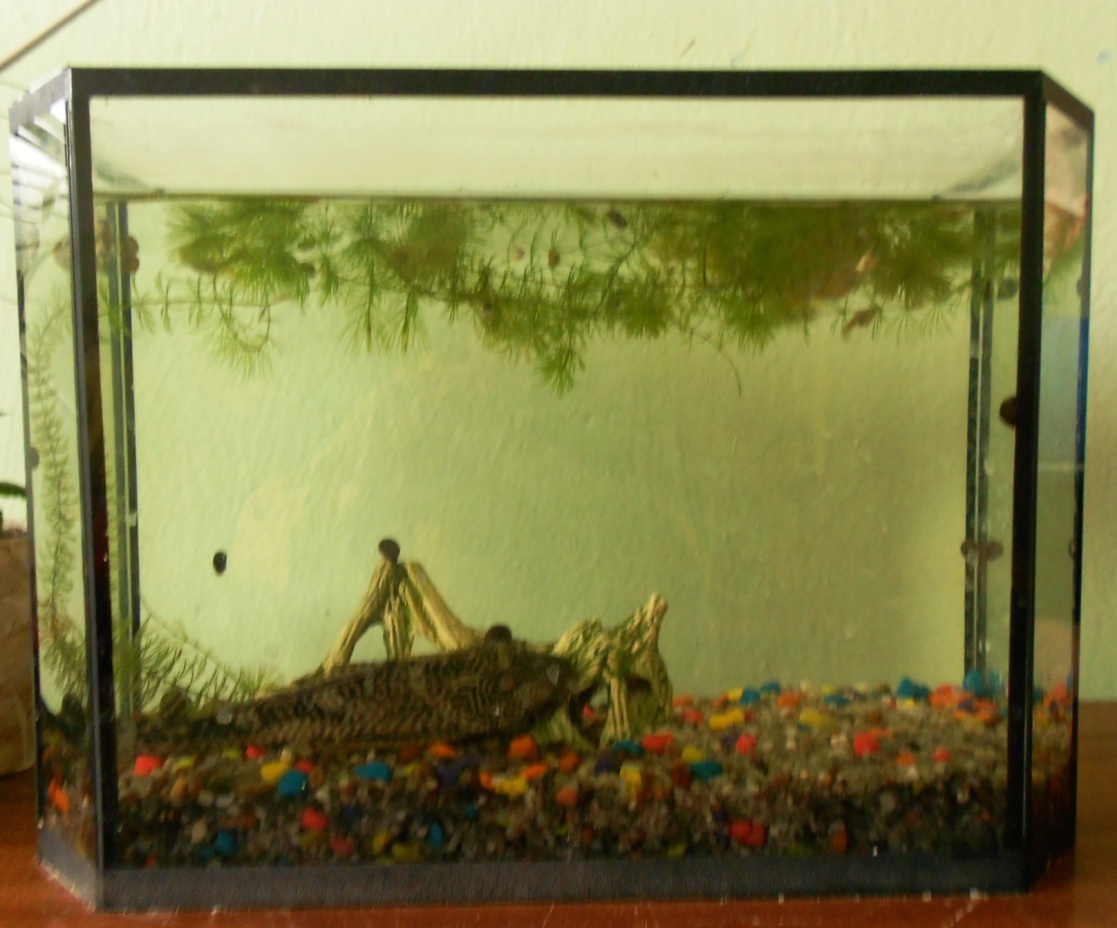 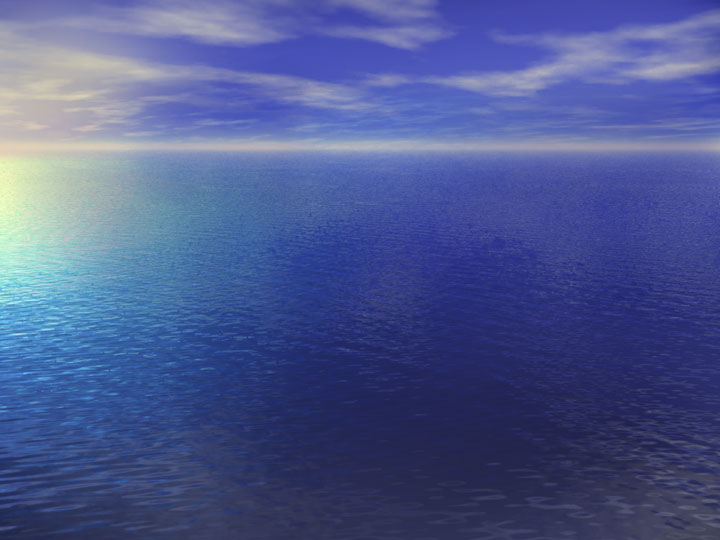 Аквариум, аквариум!Кусочек дна морского!Аквариум, аквариум!Я не видал такого:Здесь рыбки золотыеРезвятся в глубине,
Желания простыеРождаются во мне:Хотел бы я, как рыбки,И плавать и нырять,И быть таким же гибким,И хвостиком вилять!
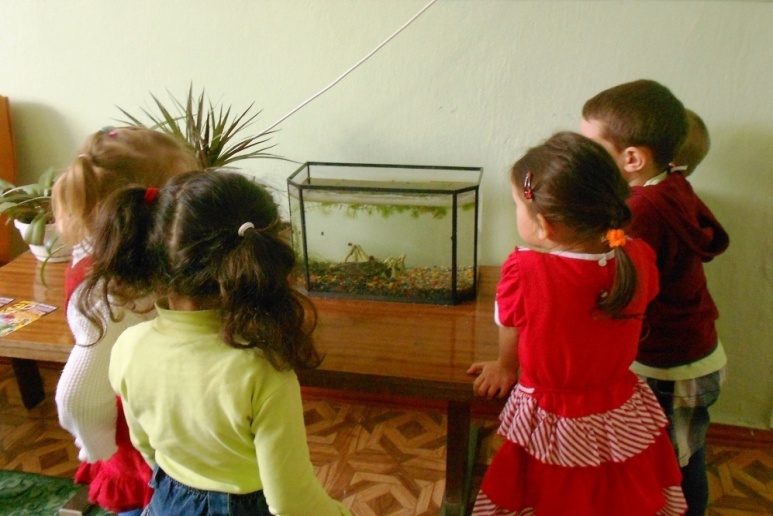 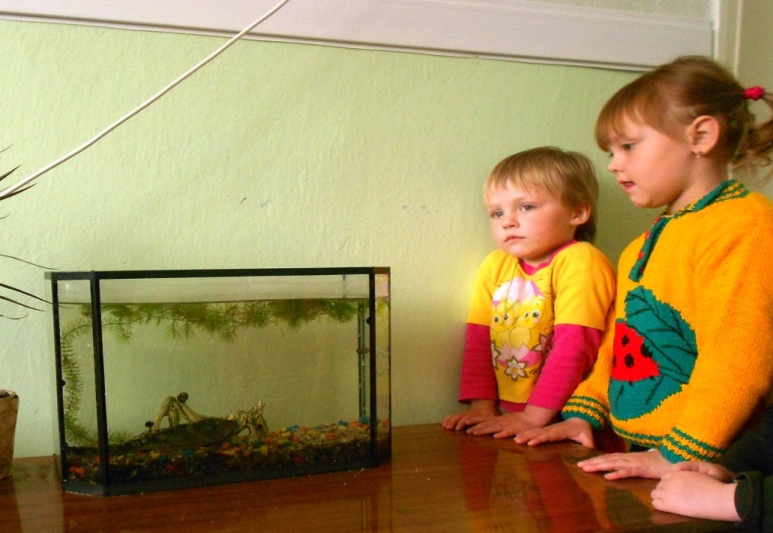 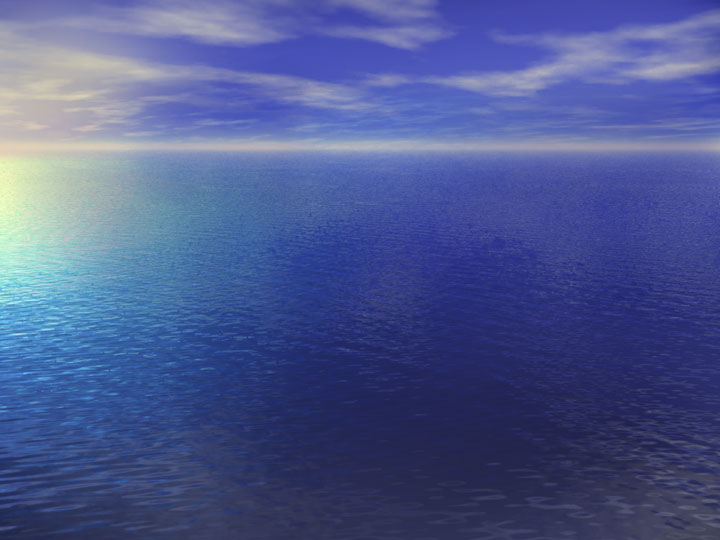 Рассматривание аквариумов и рыбок в экологической комнате.
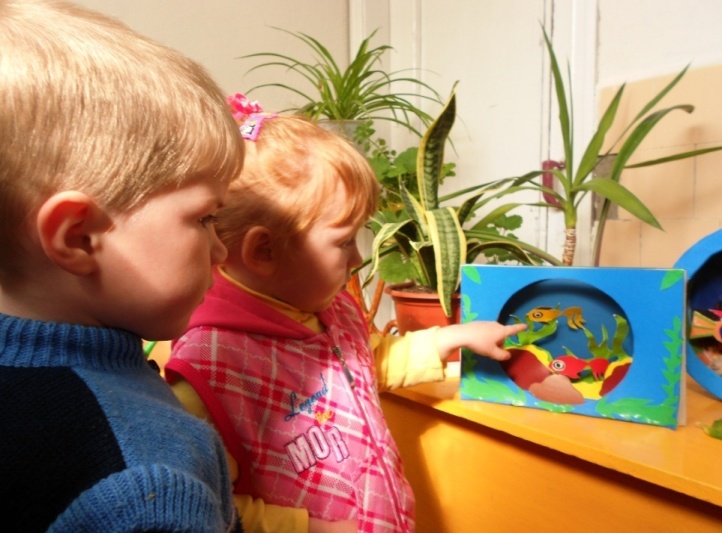 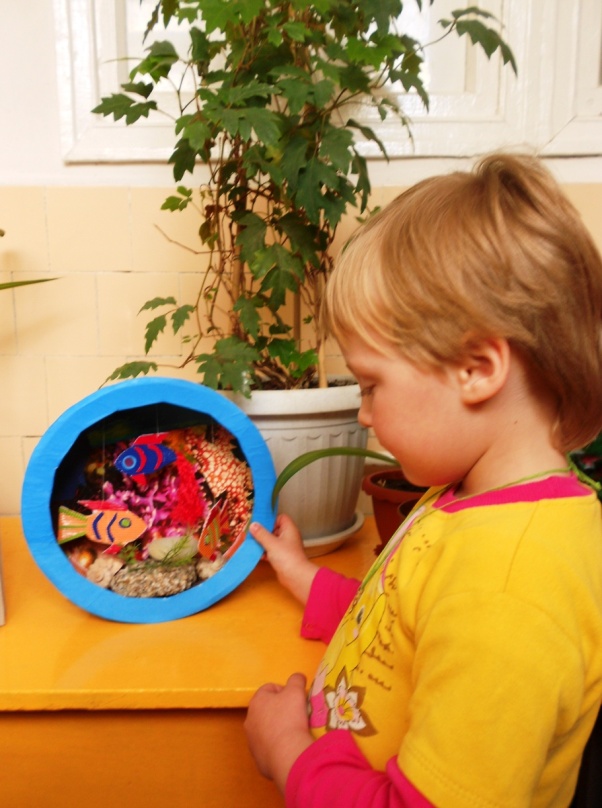 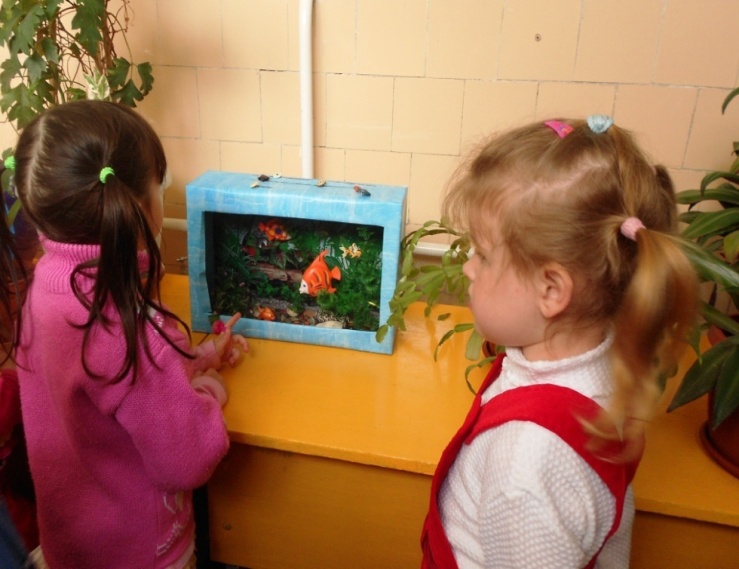 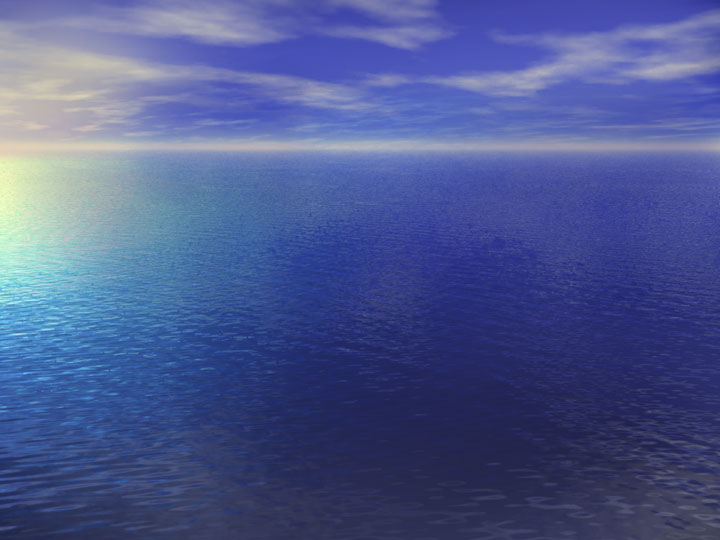 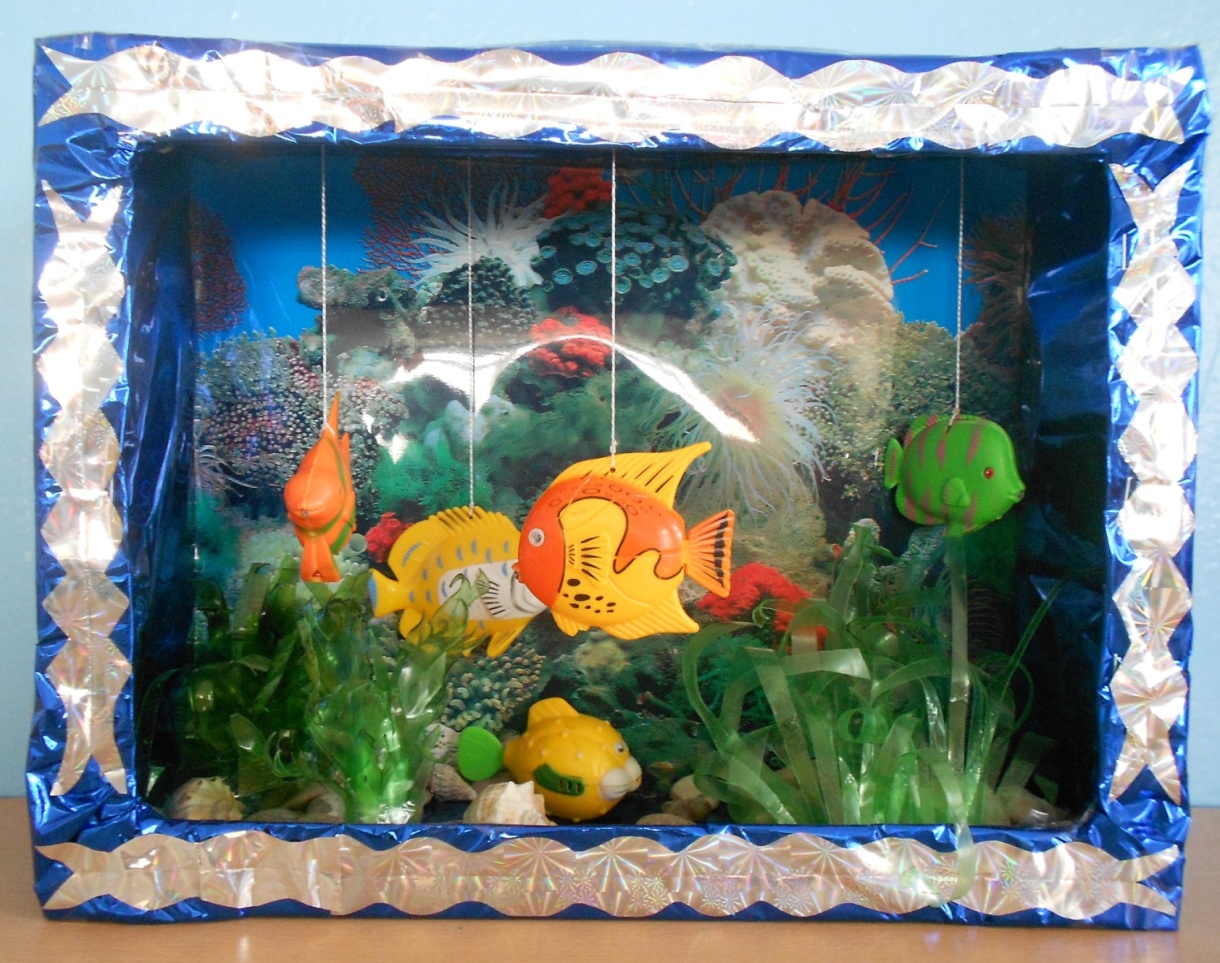 Это наш аквариум, маленькие джунгли.
Это рыбки плавают, алые, как угли!
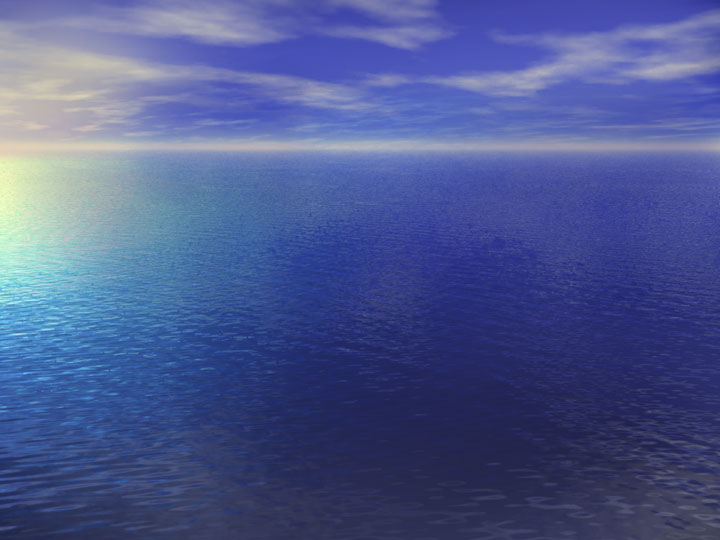 Загадывание загадок о рыбке.
Плаваю под 
мостиком
И виляю
 хвостиком.
По земле не хожу,
Рот есть,
 да не говорю,
Глаза есть –
 не мигаю,
Крылья есть – не летаю. 
Кто это?
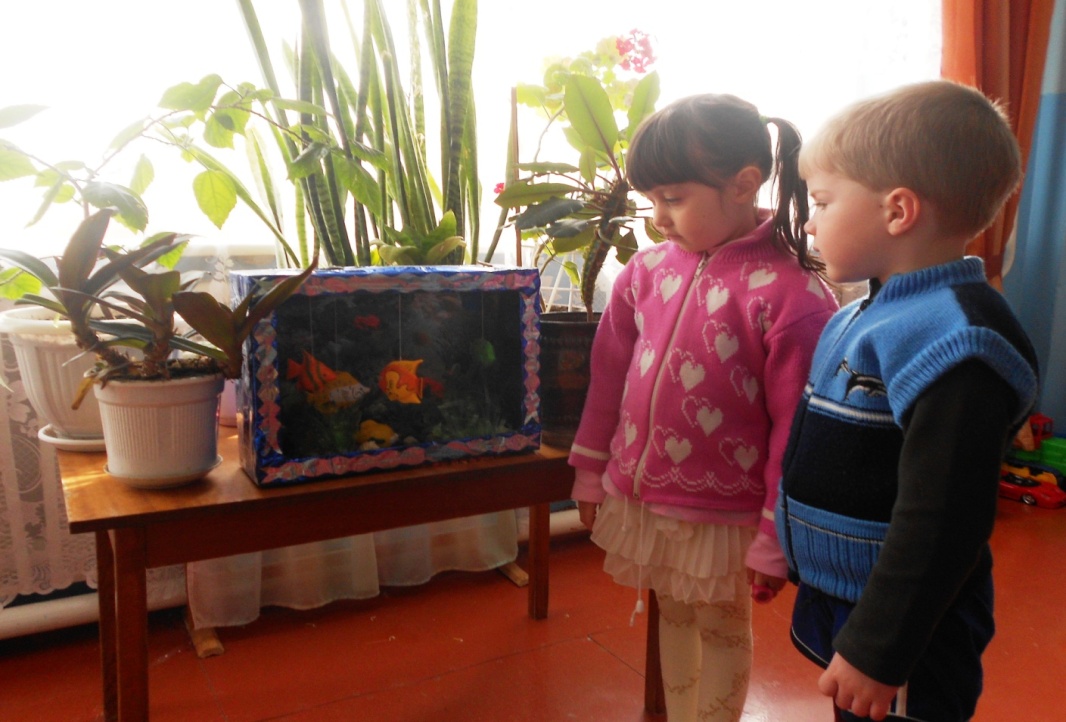 Рыбка плавает в водичке,
Рыбке весело играть,
Рыбка, рыбка озорница,
Я хочу с тобой играть!
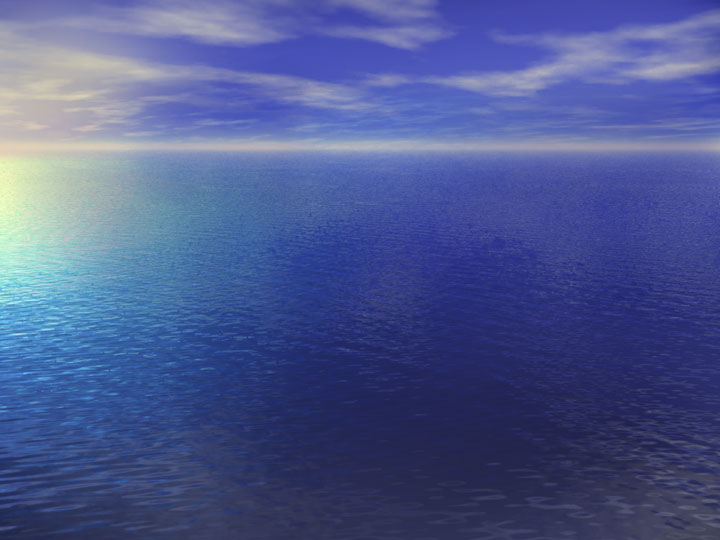 К нам из сказки приплыла 
Там царицею была 
Это рыба не простая, 
Это рыбка (Золотая).
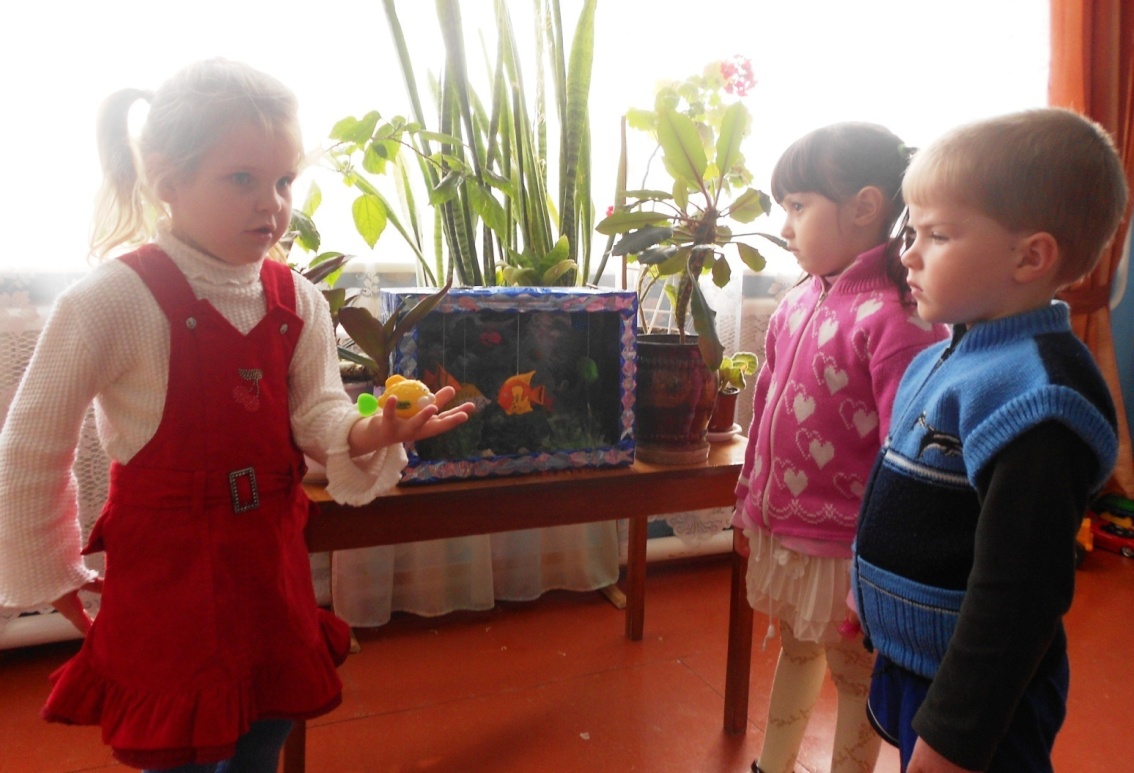 Д/И «Загадай желание для золотой рыбки»
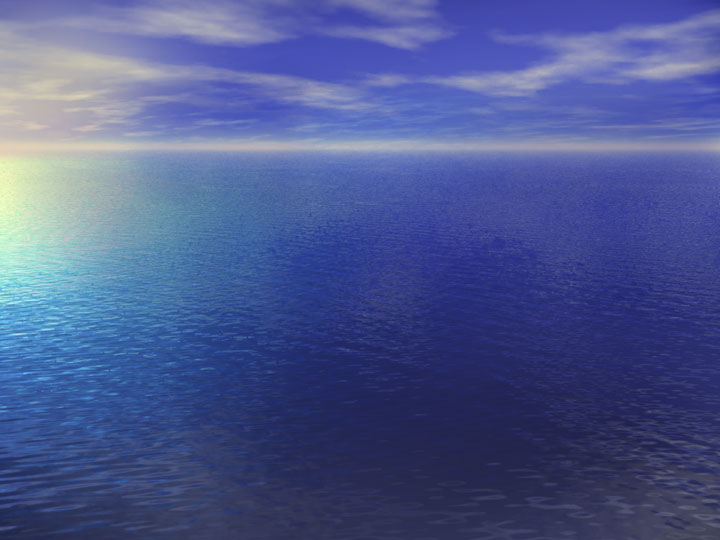 «Водное царство»
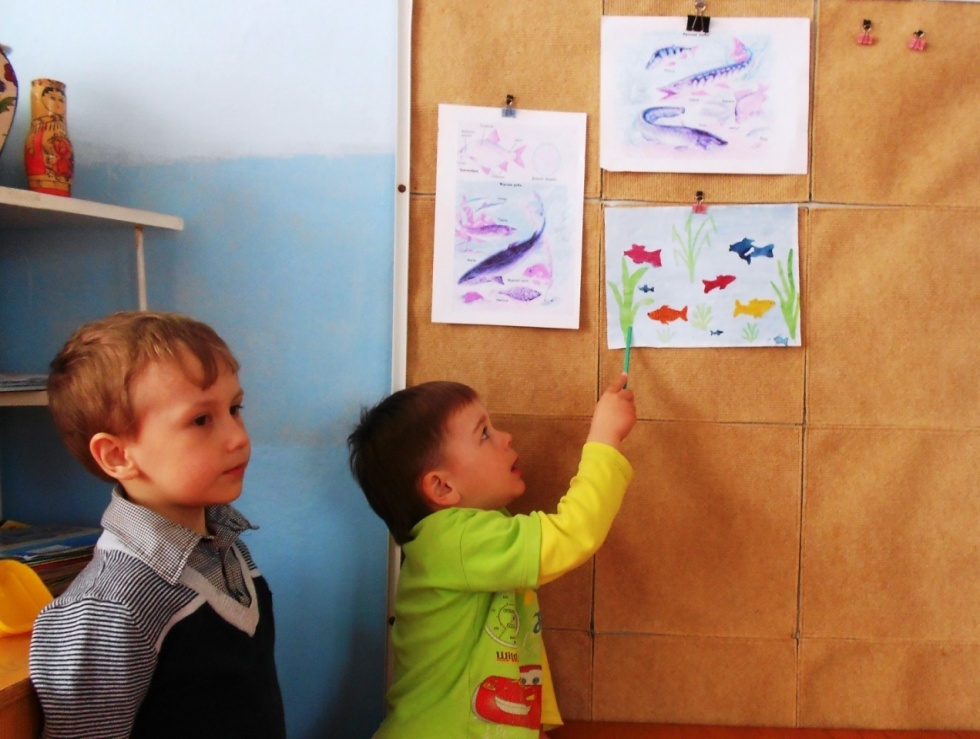 Рыбки плавают только в воде 
И не гуляют больше нигде!
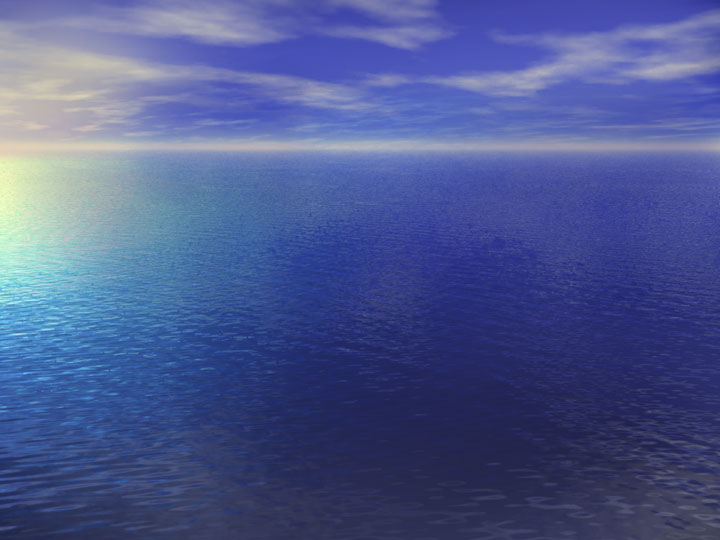 Знакомство с обитателями морей и рек..
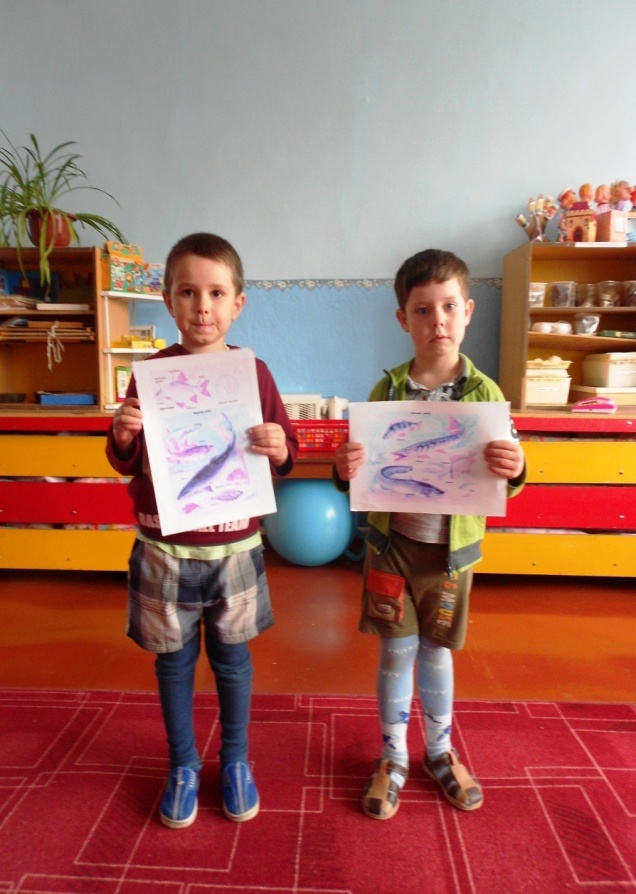 Беседа: 
«Условия необходимые
для жизни рыб»
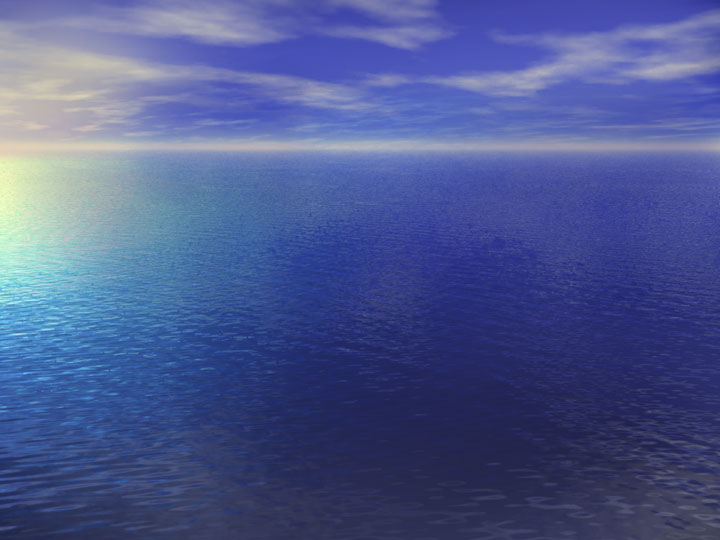 Выводы:
    На основании этих результатов можно сделать вывод, что уровень интереса детей младшего дошкольного возраста к исследовательской деятельности в познании флоры и фауны аквариума значительно вырос. Дети стали различать рыбок, познакомились с условиями их обитания, научились ухаживать за  декоративными рыбками. 
    Данный проект подтвердил, что и в дальнейшем необходимо способствовать слиянию ребенка с природой, формировать эстетическое отношение к ней, углублять знания, совершенствовать навыки, поддерживать индивидуальность. И тогда ребенок проявит интерес к познавательно-исследовательской деятельности, будет самостоятельно и творчески осваивать новые способы исследований.
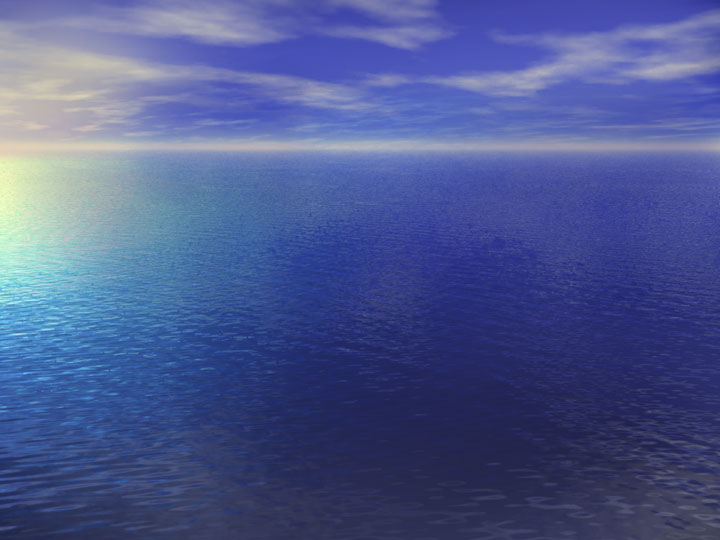 Список используемой литературы:
Марковская М. М. «Уголок природы      в детском саду: Книга воспитателя детского сада», Москва, «Просвещение»,      1989 г.
Николаева С. Н «Создание условий      для экологического воспитания детей», Москва, «Просвещение», 1993 г.
  Николаева С. Н. «Игра и экологическое воспитание», // «Дошкольное воспитание», №12, 1994 г.
 Николаева С. Н. «Формирование      начал экологической культуры», // «Дошкольное воспитание», 1994 г., №7.
Рыжков Н. А. «Экологическое      воспитание в детском саду», Москва, «Карапуз», 2001г.
Рыжова Н. А. «Наш дом – природа»,      // «Дошкольное воспитание», 1994 г., №7.
Саморукова П. Г. «Как знакомить      дошкольников с природой», Москва, «Просвещение», 1983 г.
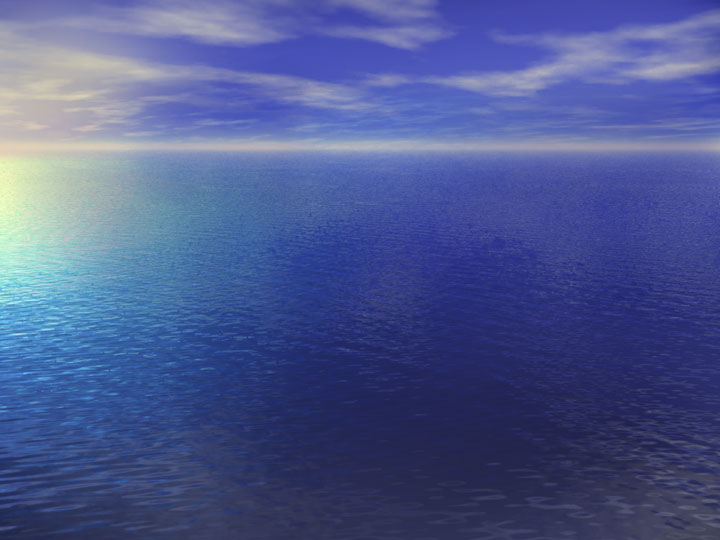 Спасибо за внимание!